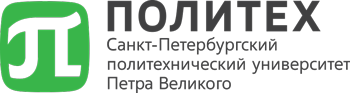 ПРОГНОЗИРОВАНИЕ РИСКА МЕХАНИЧЕСКОГО ПОВРЕЖДЕНИЯСТАНКОВ С ПРИМЕНЕНИЕМ МЕТОДОВ МАШИННОГО ОБУЧЕНИЯ
М.В. Трубачев
С.В. Каштанова
А.Д. Ершов
Выполнил студент группы 5030103/00301
Руководитель доцент ВШТМиМФ, к.ф.-м.н.
Консультант ассистент ВШТМиМФ
Цели и задачи исследования
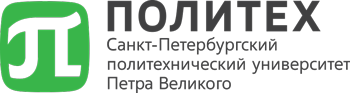 Цель:
Исследование возможности применения методов машинного обучения в системе прогнозирования риска нарушения работы оборудования. 

Задачи:
Проанализировать исходные данные
Провести предобработку данных
Выбрать и обучить модели
Сравнить результаты по различным метрикам и выявить эффективные модели
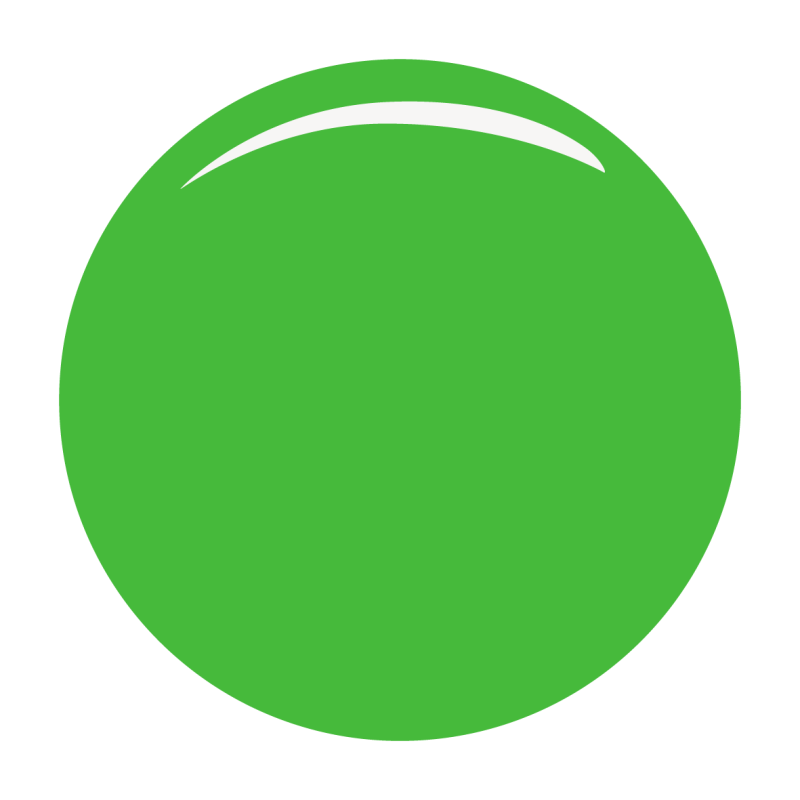 2
Актуальность исследования
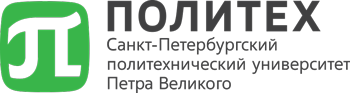 Практическая значимость для предприятий: 
Прогнозирование поломки оборудования сможет уменьшить трудозатраты на обслуживание, поможет предотвратить лишние затраты на профилактику, а также классифицировать тип поломки.
Последствия повреждений:
 Простои в производстве
 Экономические потери
 Ухудшение качества продукта
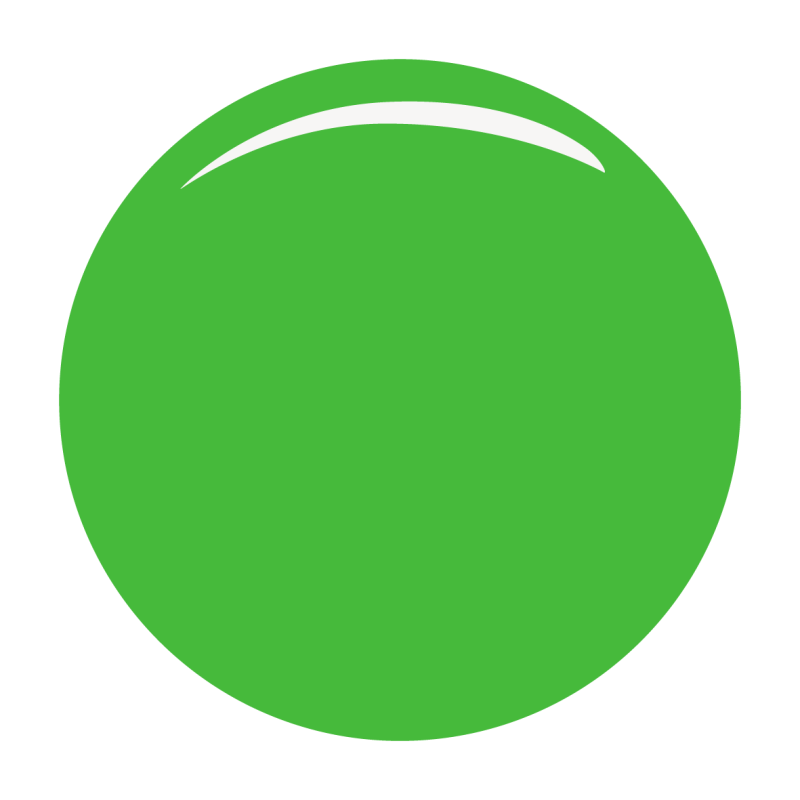 3
Существующие методы профилактики и предотвращения повреждений
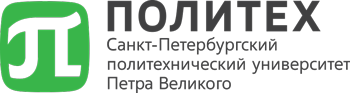 Регулярное техническое обслуживание
Использование современных материалов
Мониторинг состояния оборудования
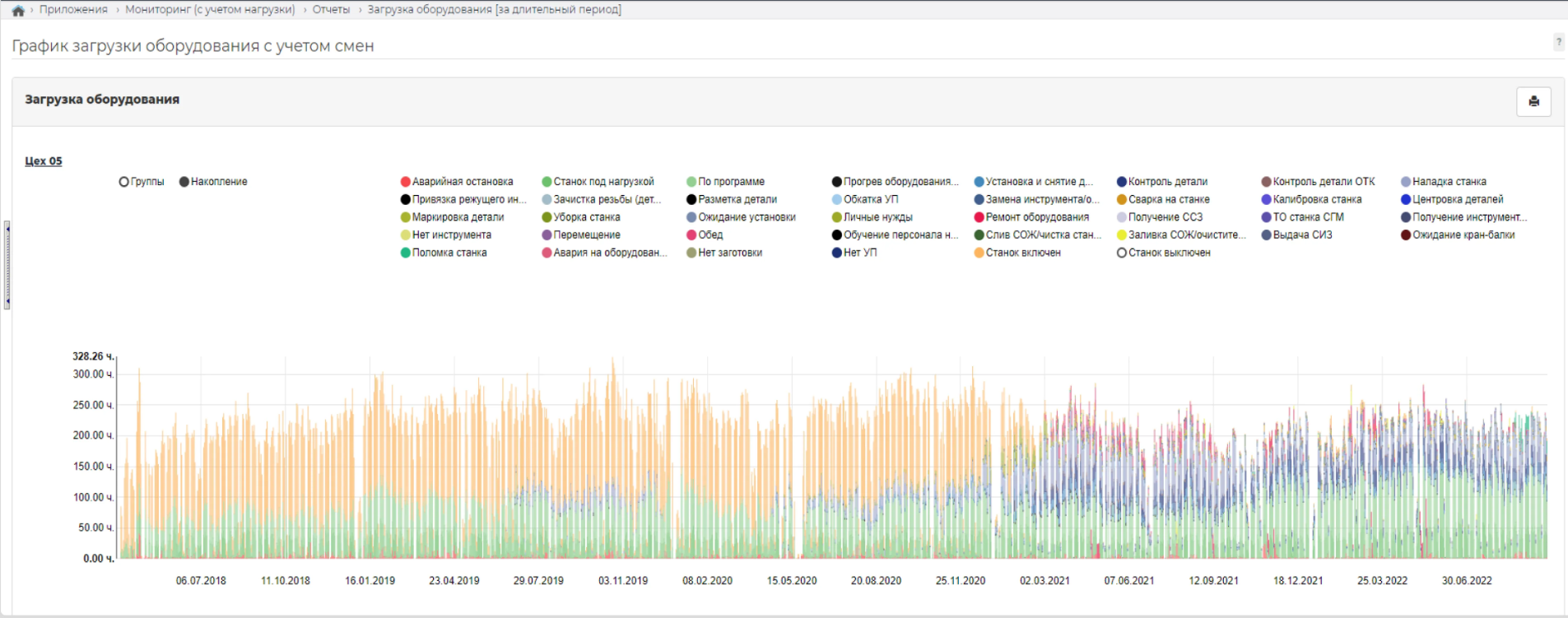 Пример приложения (winnum) для мониторинга состояния станков
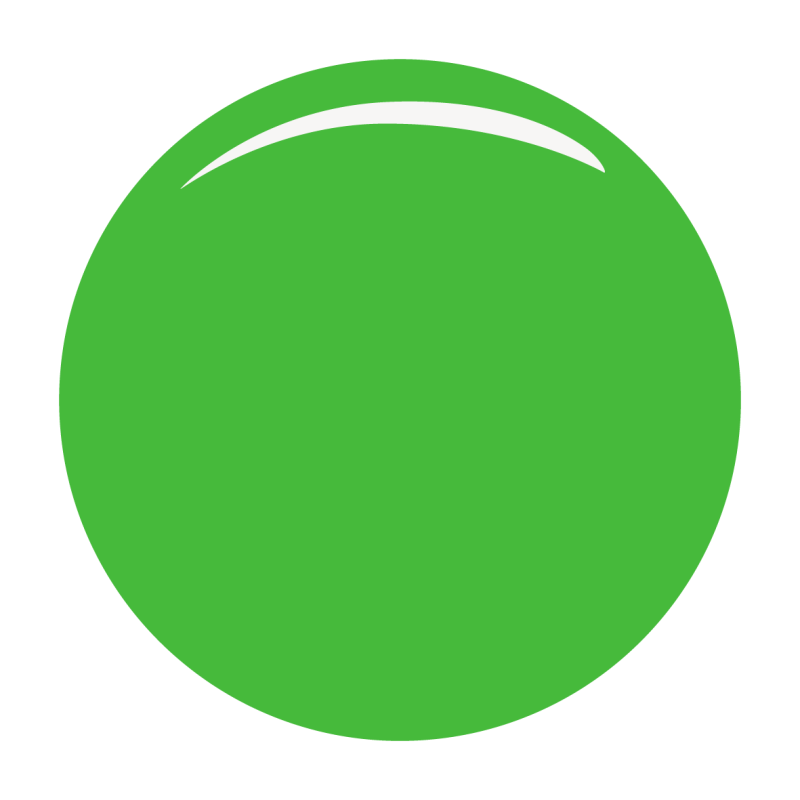 4
Типы рассматриваемых повреждений
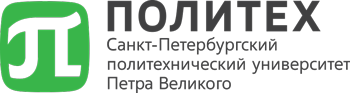 Износ инструментов и компонентов (Tool wear failure)
Поломка питания (Power failure)
Отказ из-за перенапряжения (Overstrain failure)
Перегрев (Heat dissipation failure)
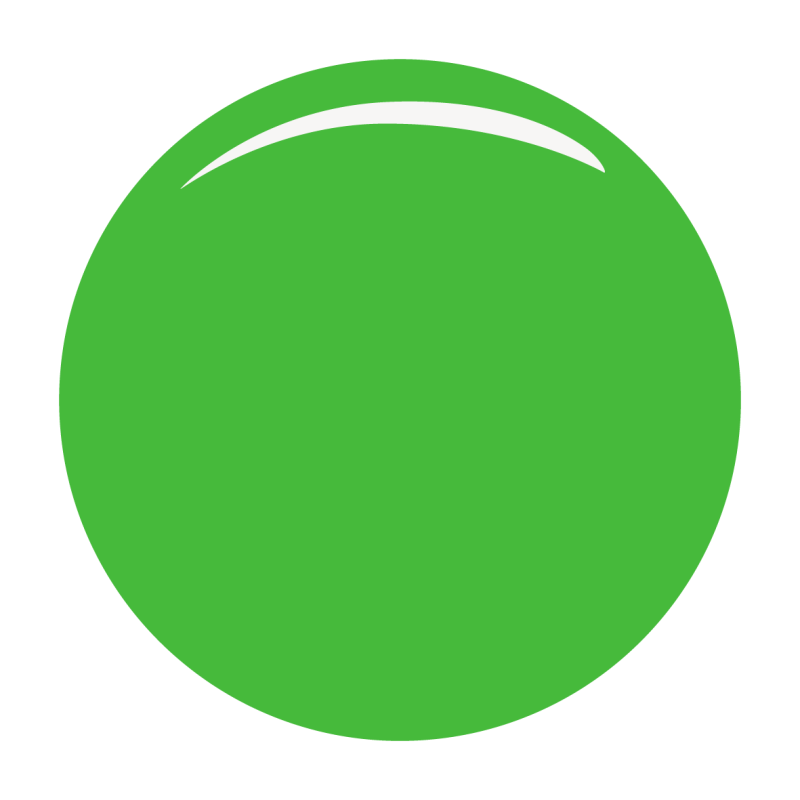 5
Дисбаланс классов
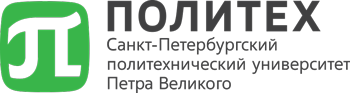 7000
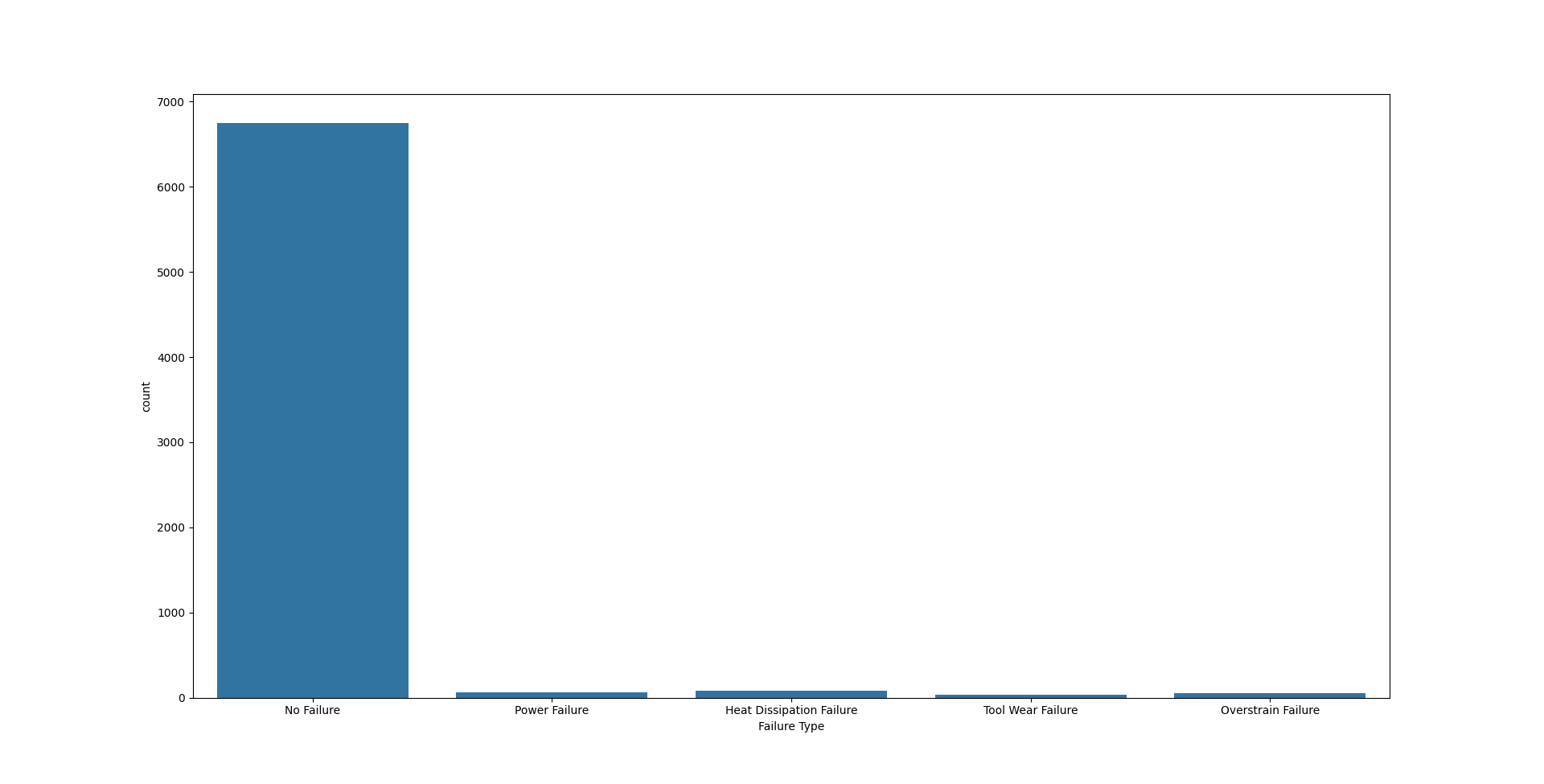 6000
5000
Количество станков
4000
3000
2000
1000
0
Перегрев
Износ инструментов
Поломка питания
Нет поломки
Отказ из-за перенапряжения
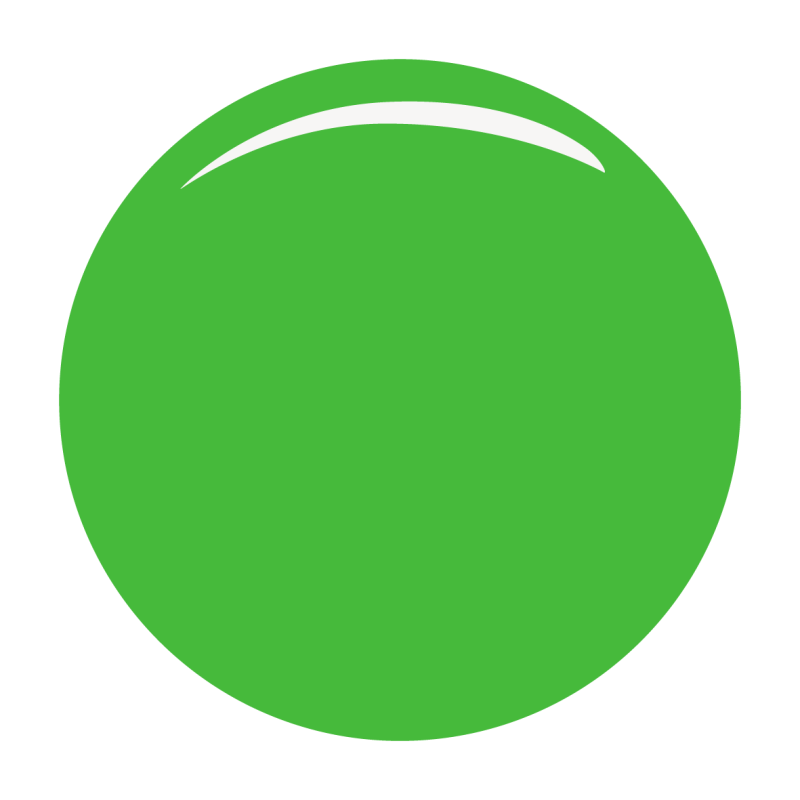 6
Алгоритм SMOTE
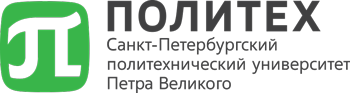 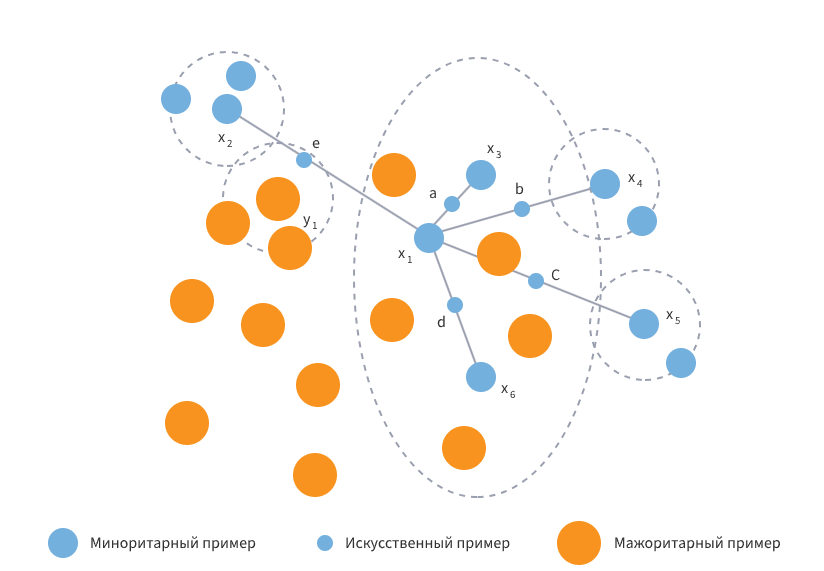 Генерируя виртуальные записи обучения путем линейной интерполяции
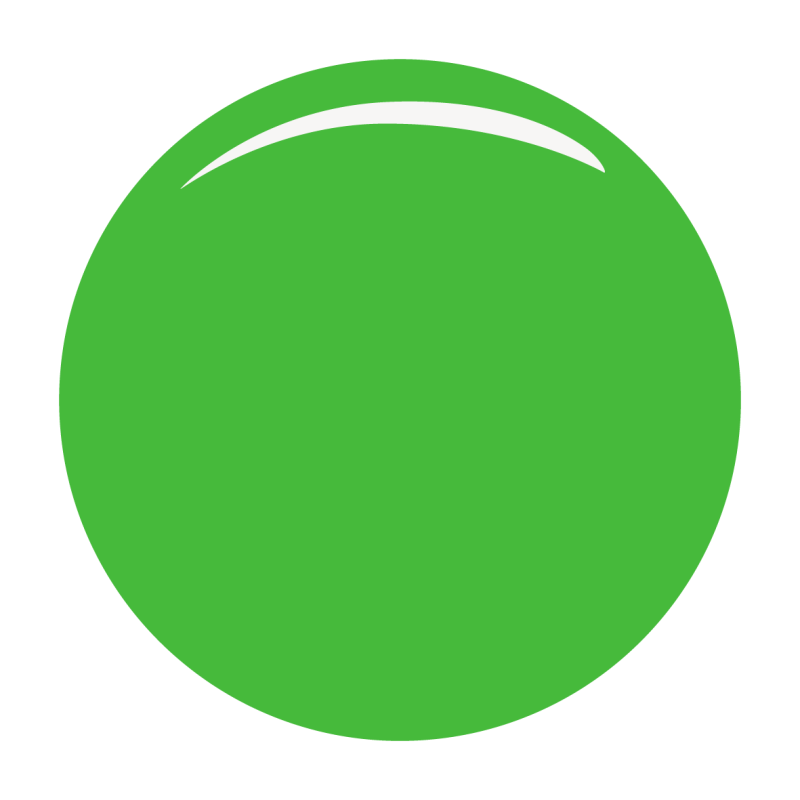 7
Результаты применения SMOTE
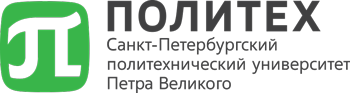 7000
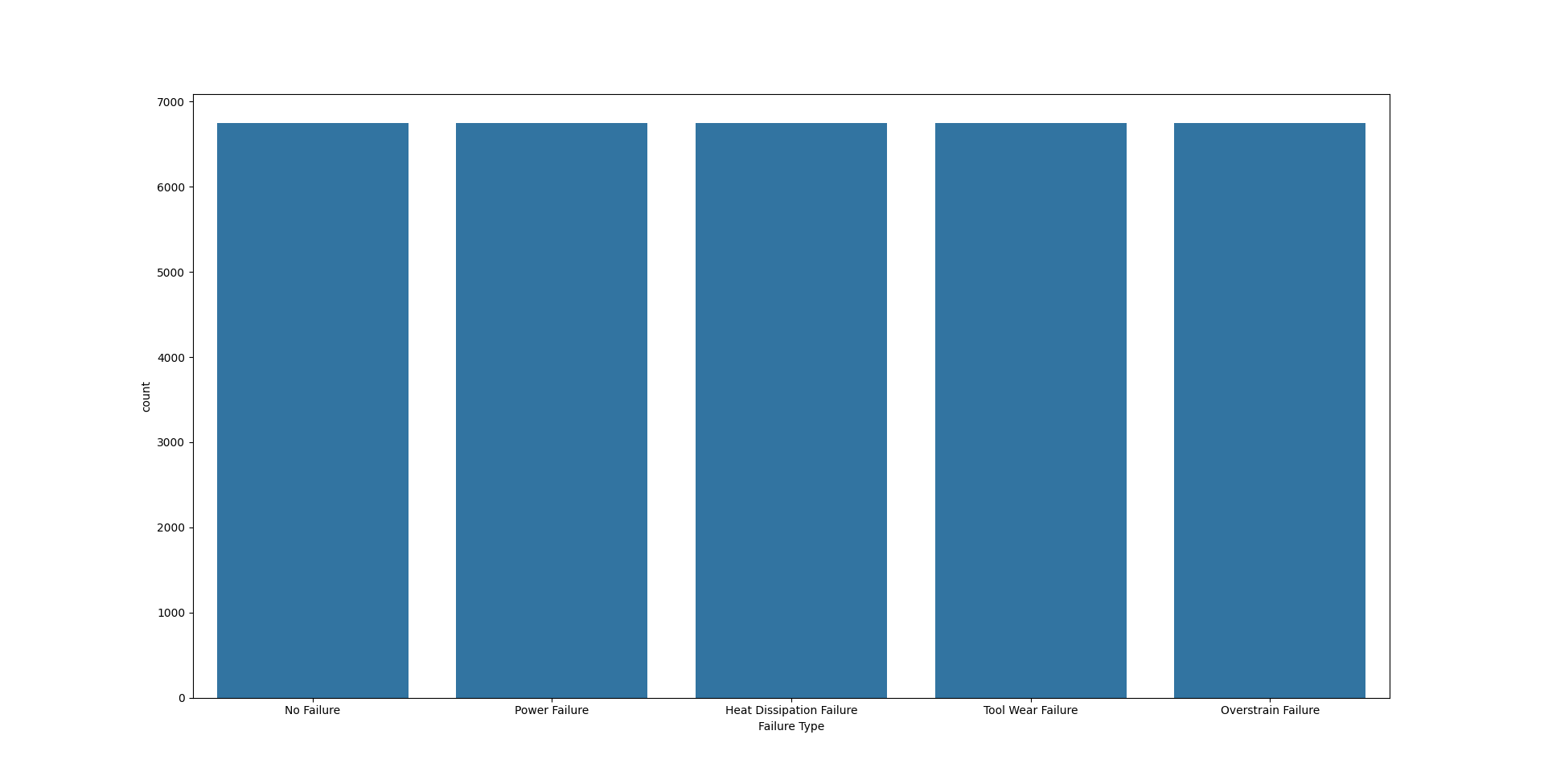 6000
5000
Количество станков
4000
3000
2000
1000
0
Перегрев
Износ инструментов
Поломка питания
Нет поломки
Отказ из-за перенапряжения
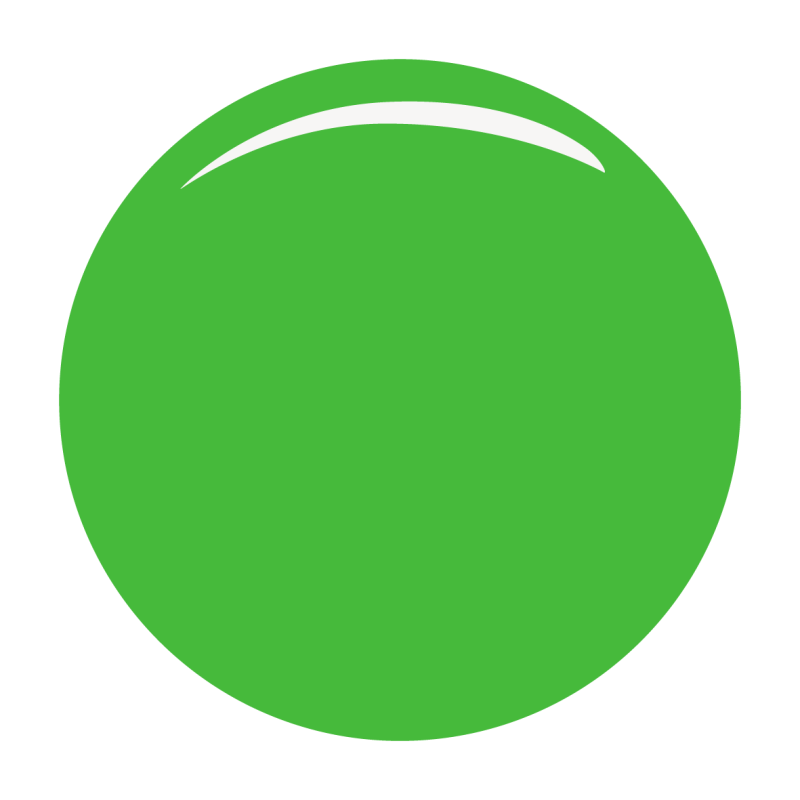 8
Описание исходных параметров
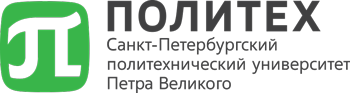 Полезны для обучения модели
Не несут ценности в выявлении поломки
Скорость вращения (Rotational speed) [об/мин] 
 Момент силы (Torque) [Н * м]
 Время использования (Tool wear) [мин]
 Поломка (Target) [0/1]
 Тип станка (Type) [S/M/L]
 Температура воздуха (Air temp) [К]
 Температура станка (Process temp) [К]

 Тип поломки (Failure type) – Целевой параметр
Уникальный идентификатор (UID)
 Идентификатор станка (ProductId)
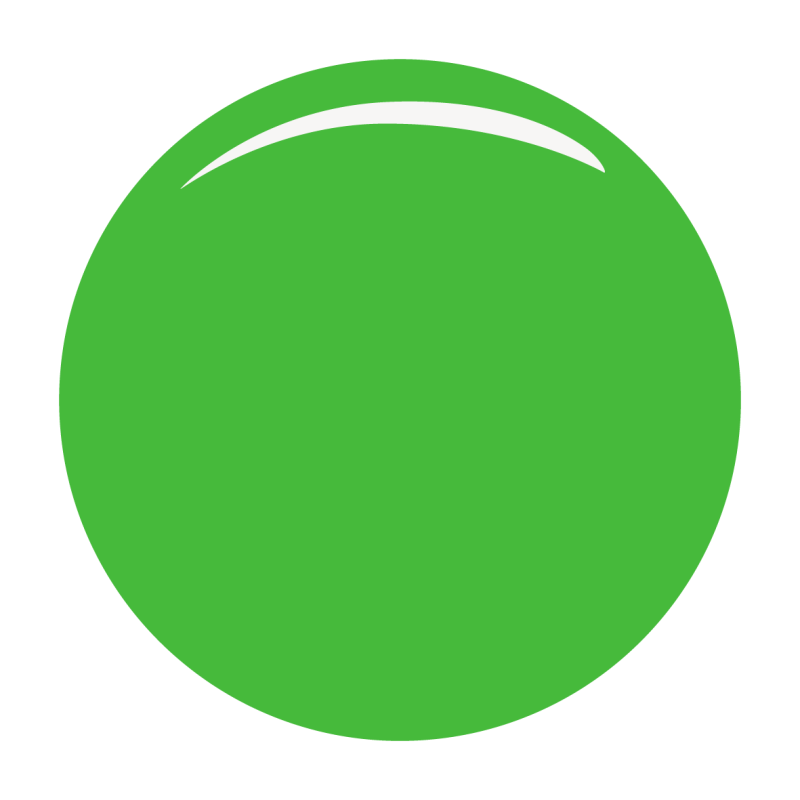 9
Корреляционный анализ
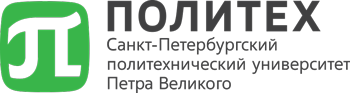 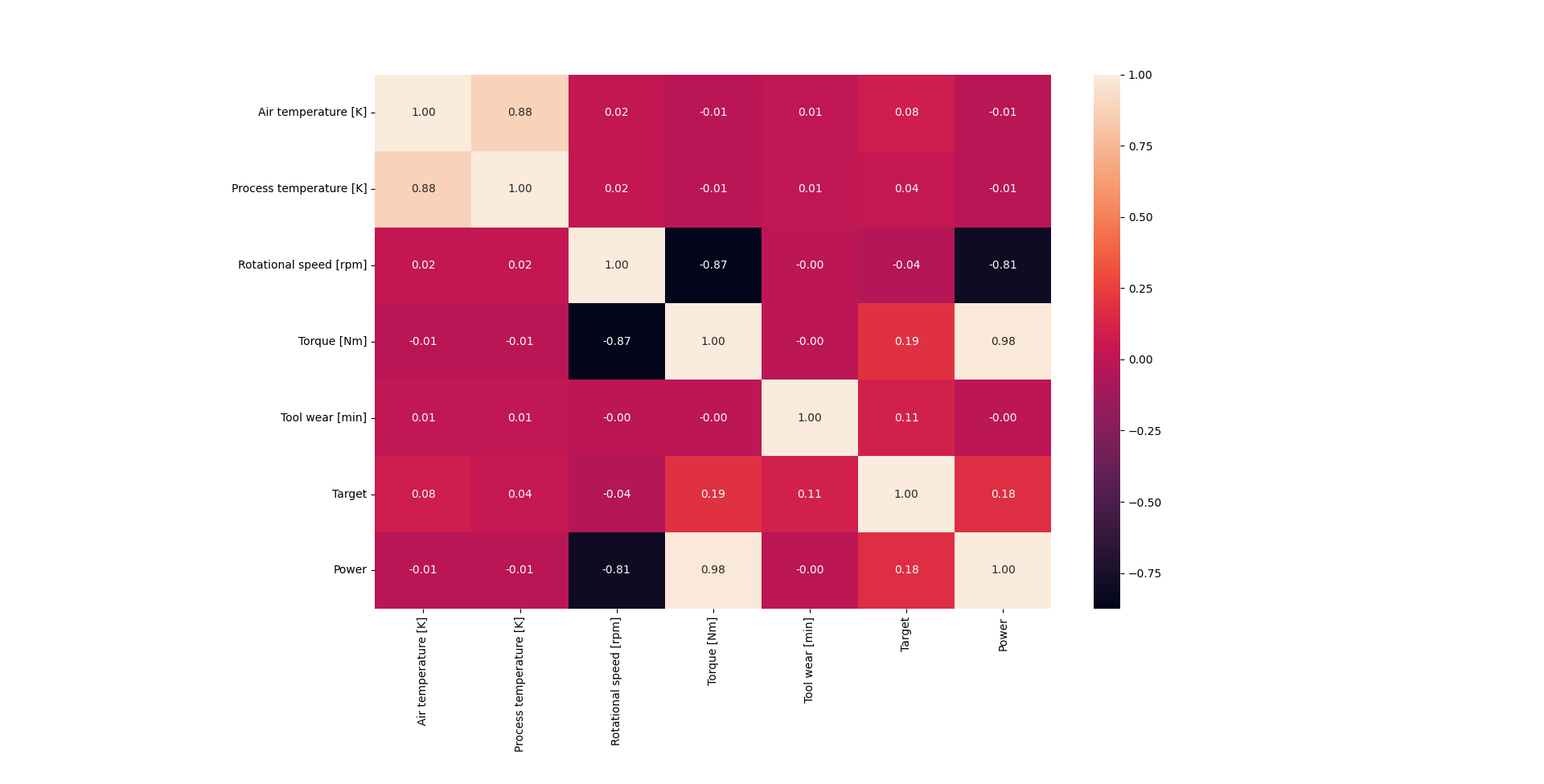 Т. воздуха
Т. станка
Скорость 
вращения
Момент 
силы
Время
Поломка
Мощность
Момент 
силы
Скорость 
вращения
Т. станка
Мощность
Т. воздуха
Поломка
Время
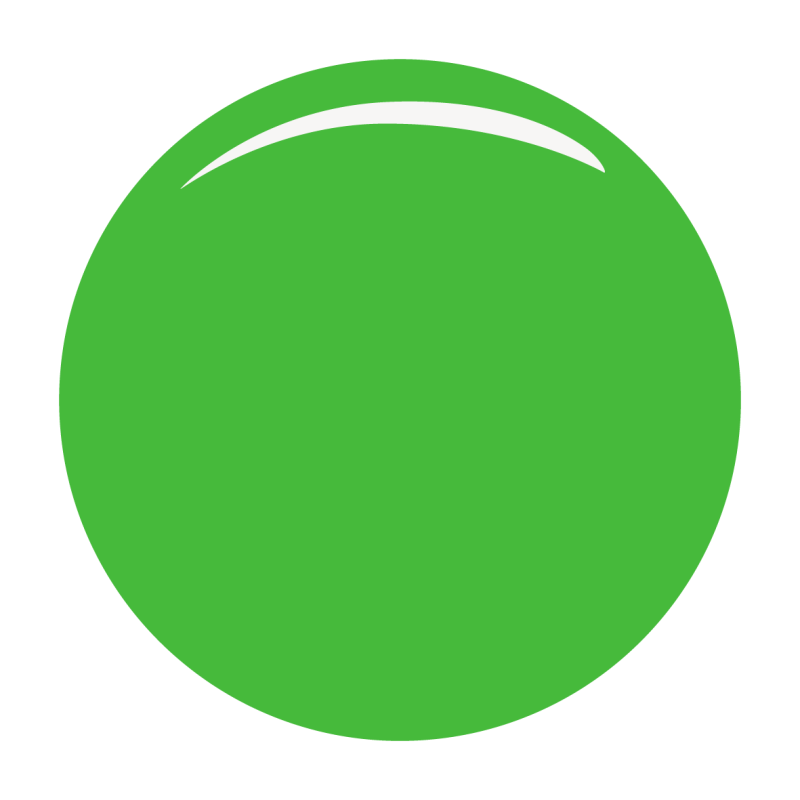 10
Постановка задачи
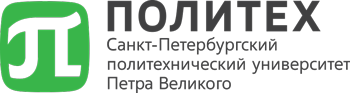 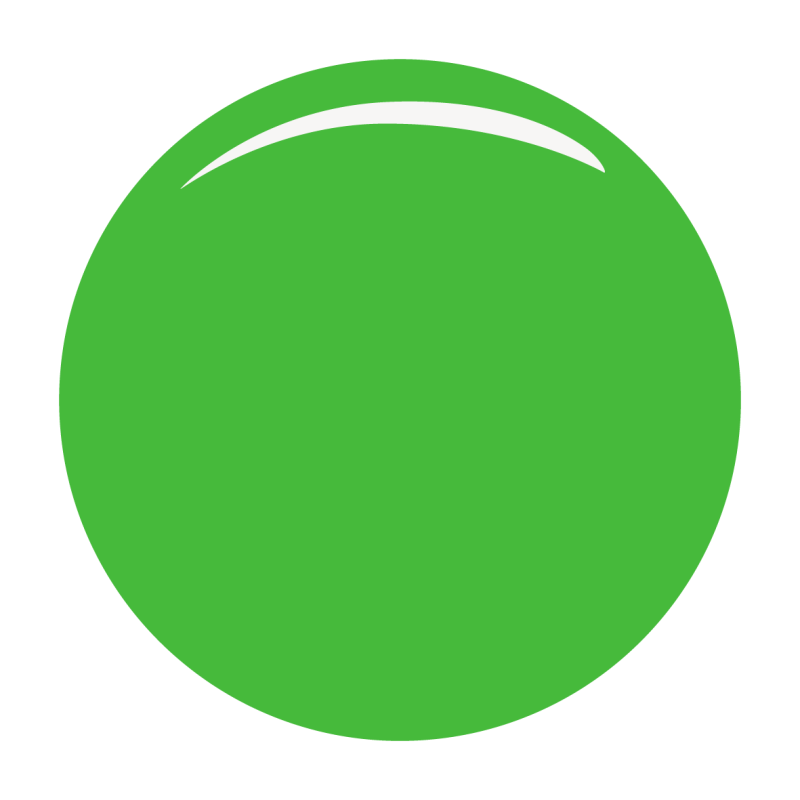 11
Используемые алгоритмы машинного обучения
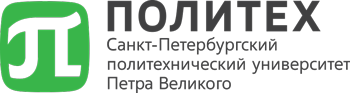 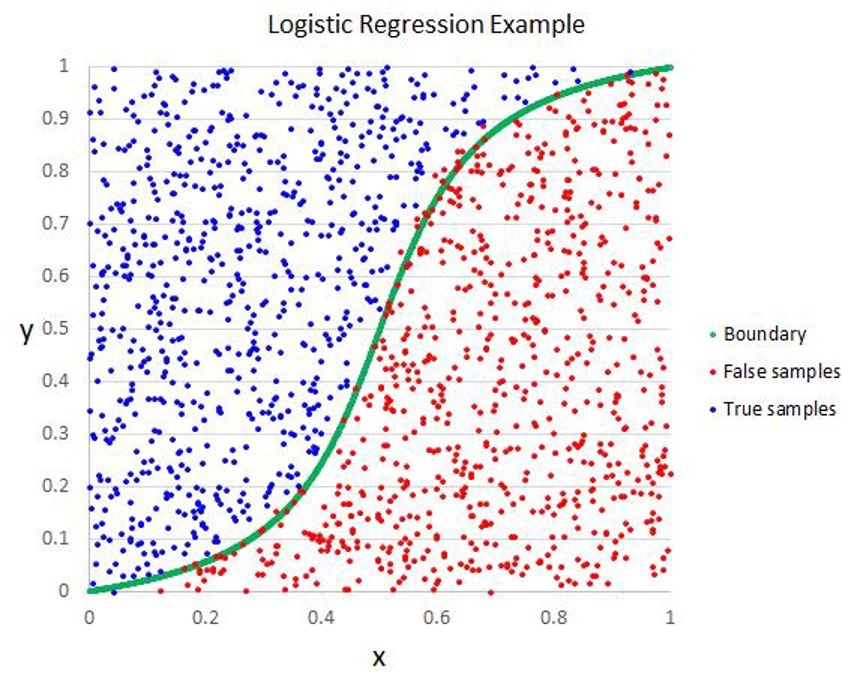 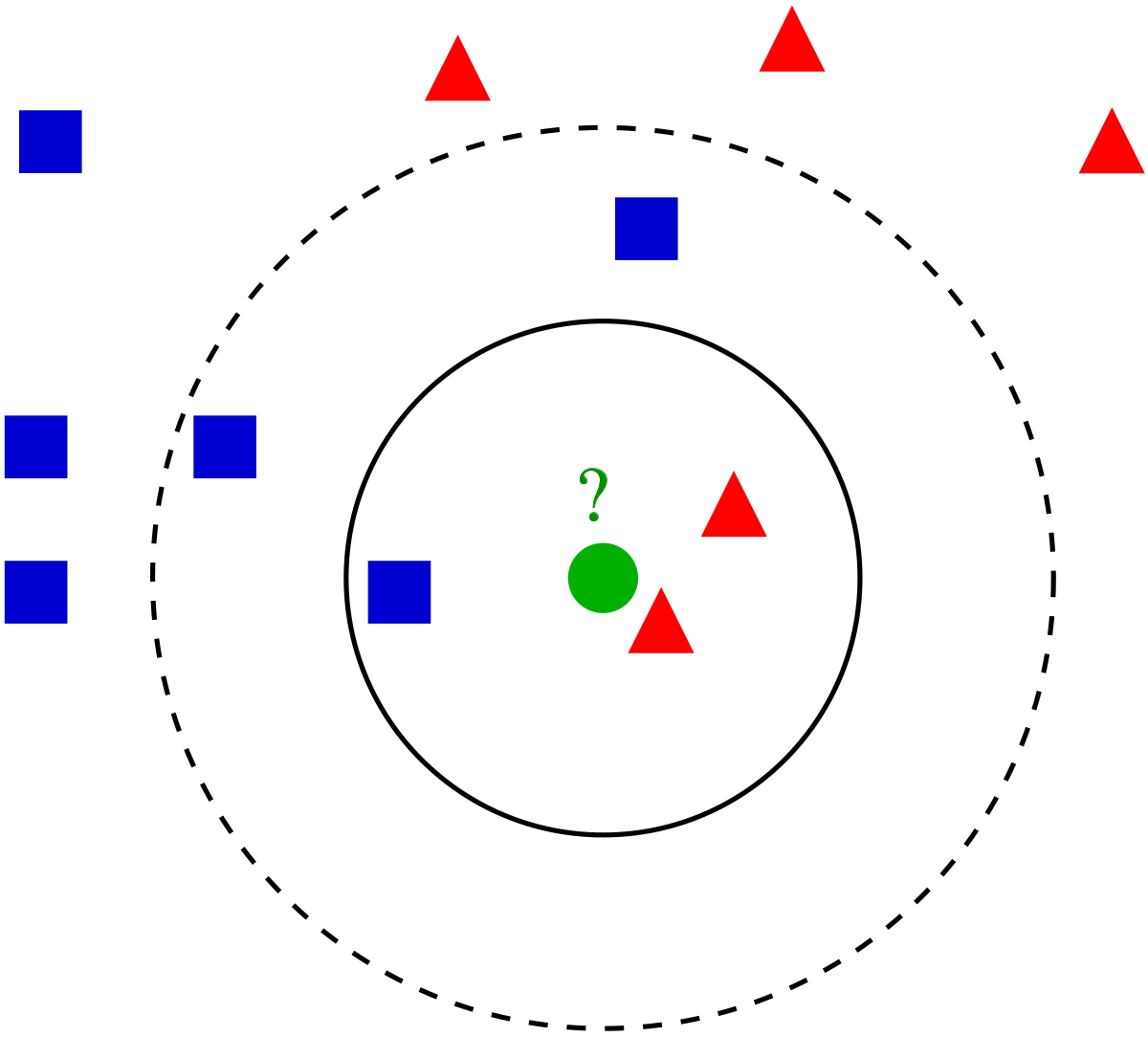 Алгоритм k – ближайших соседей
Логистическая регрессия
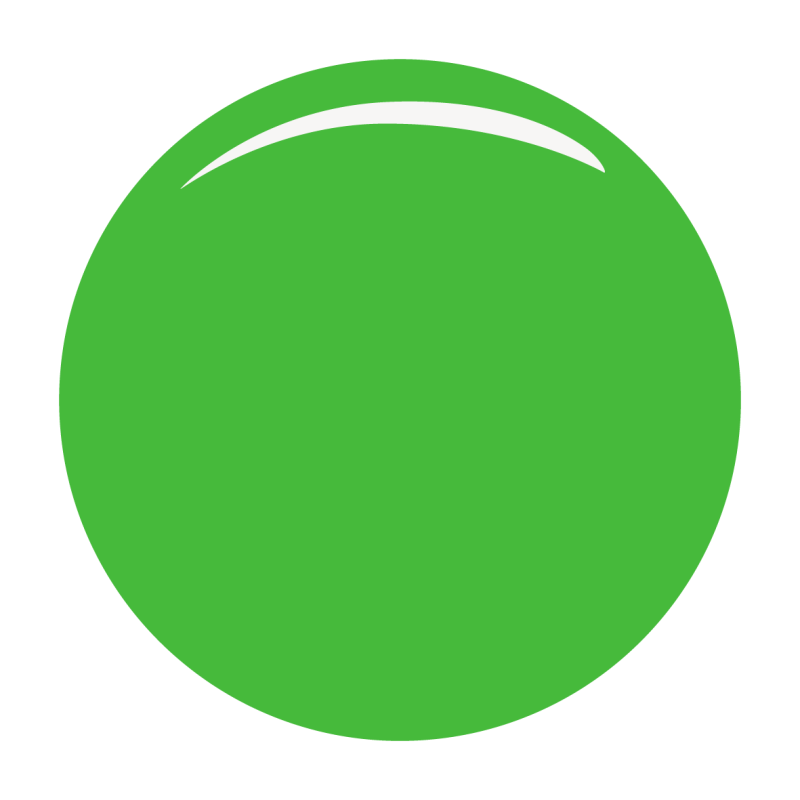 12
Используемые алгоритмы машинного обучения
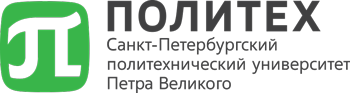 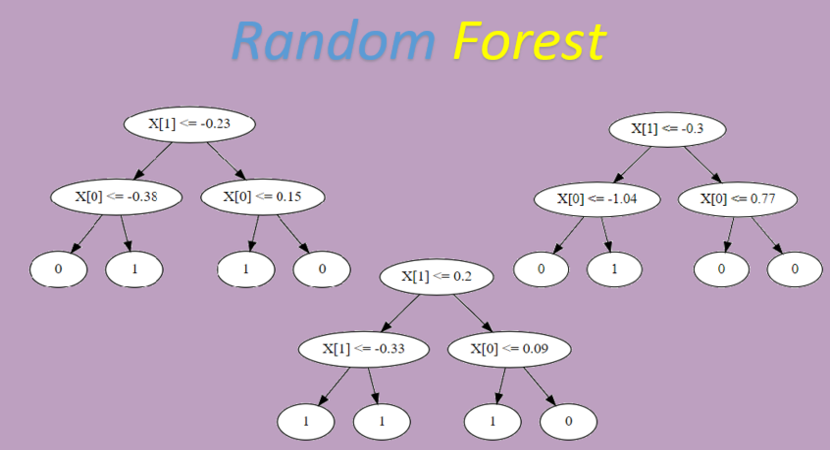 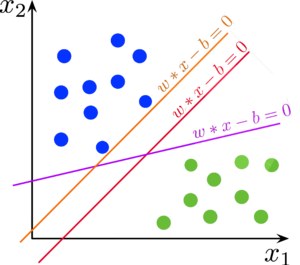 Алгоритм опорных векторов
Случайный лес
Гиперплоскость определяется как
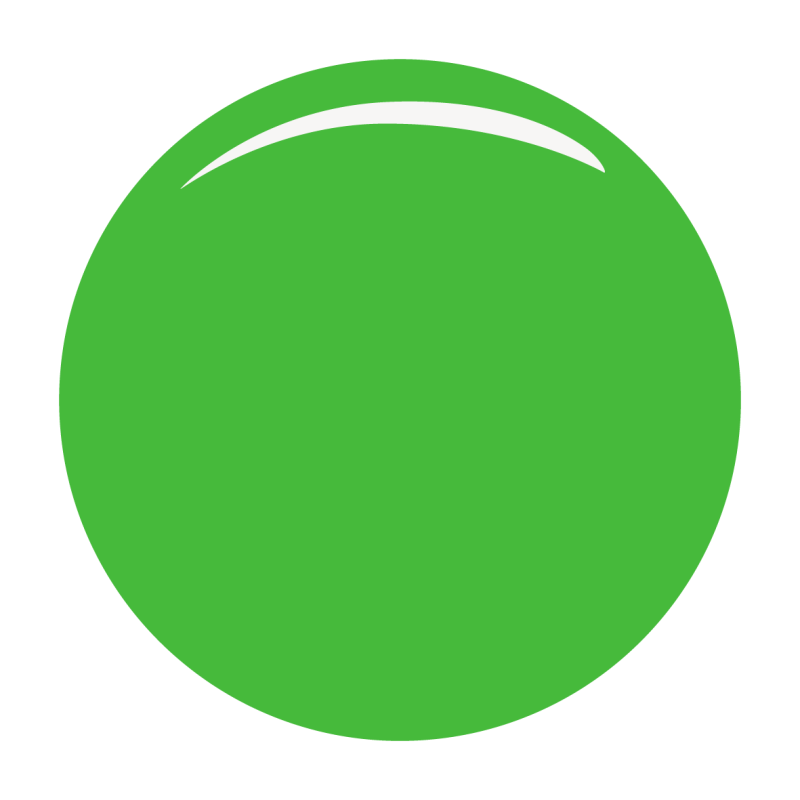 13
Метрики для  оценки моделей
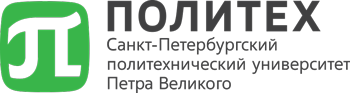 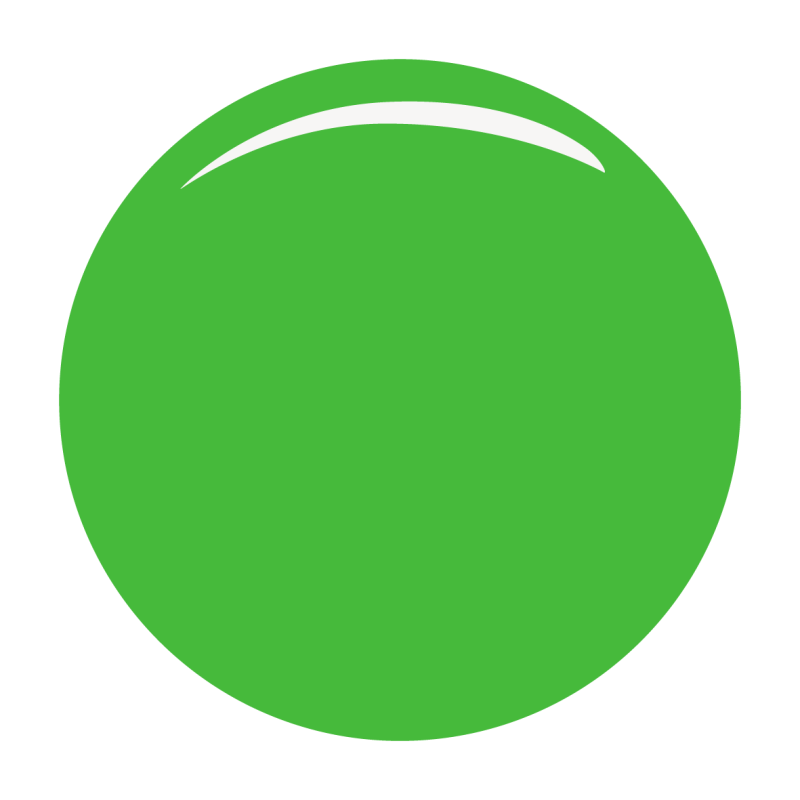 14
Результаты (F1 - мера)
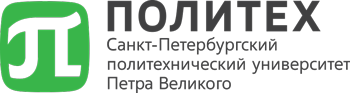 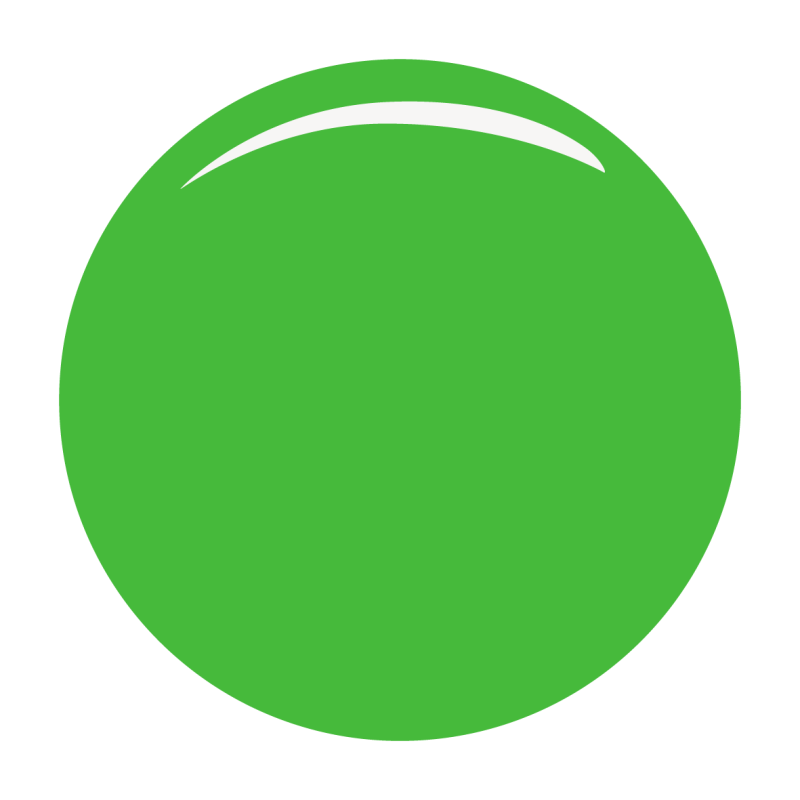 15
Выводы
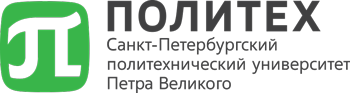 По итогам выполненной работы по прогнозированию риска механических повреждений станков  можно сделать следующие выводы:

Модель случайного леса  продемонстрировала высокую точность, полноту и F1-меру.

Логистическая регрессия и алгоритм опорных векторов показали низкую эффективность. Модель K-ближайших соседей также продемонстрировала низкую точность.

Может быть полезным внедрение модели на основе случайного леса для прогнозирования риска механических повреждений станков в систему мониторинга оборудования, что позволит своевременно классифицировать поломки.

В дальнейшем можно продолжить работу по выявлению дополнительных параметров, и сбору данных за продолжительный промежуток времени.
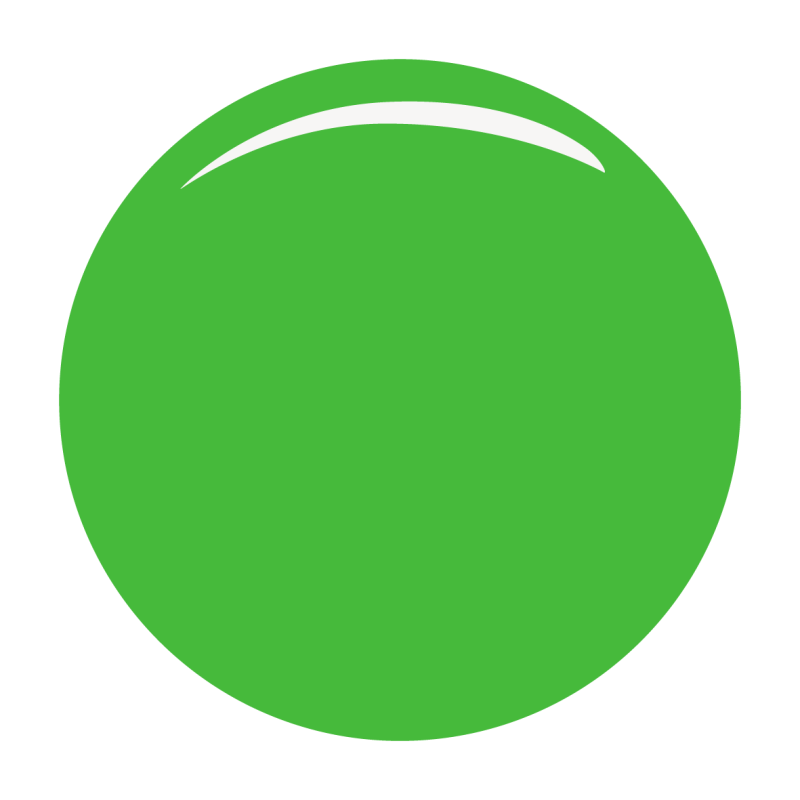 16
Ограниченность данных
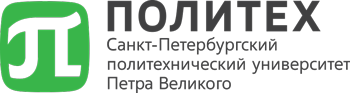 Имеющиеся данные ограничены, для более точного и применимого прогноза необходимо собирать данные за длительные промежутки времени. Текущие данные представляют собой точечный анализ, который служит первым шагом в более обширном исследовании.
Исследование демонстрирует, какие алгоритмы лучше справляются с задачей в условиях ограниченных данных и дисбаланса классов.
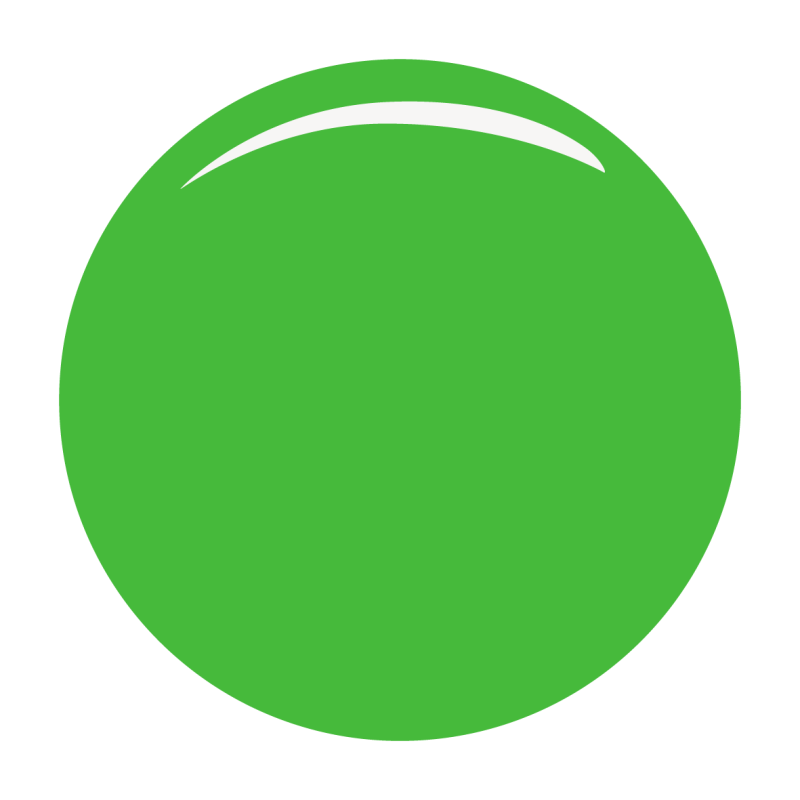 17
Логистическая регрессия
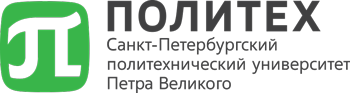 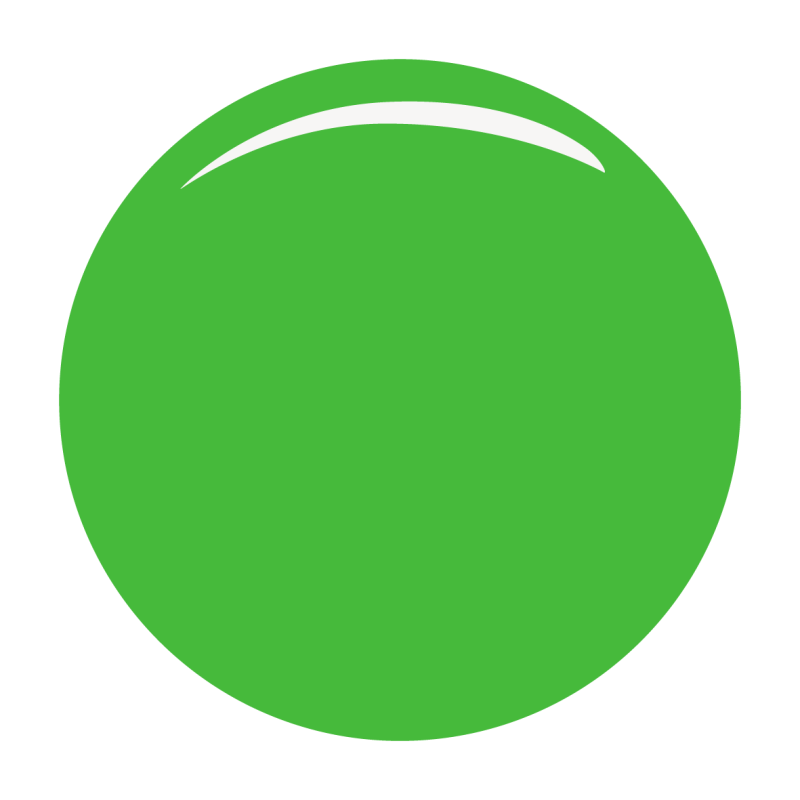 18
Логистическая регрессия
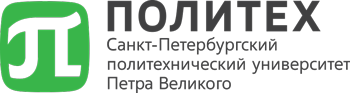 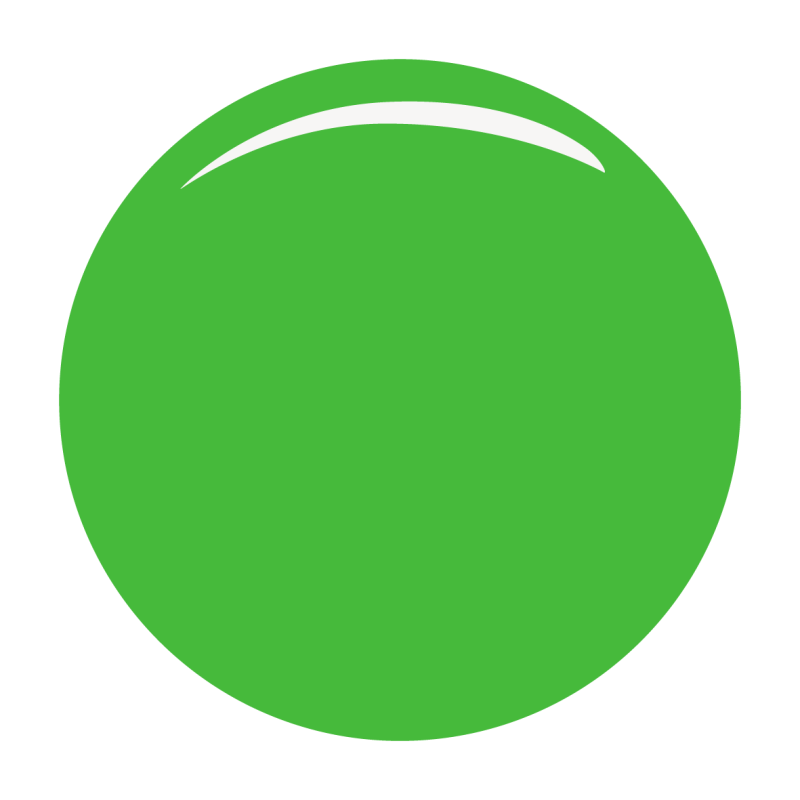 19
Отыскание пороговое значение алгоритма классификации
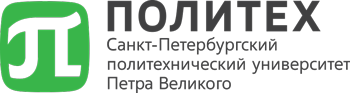 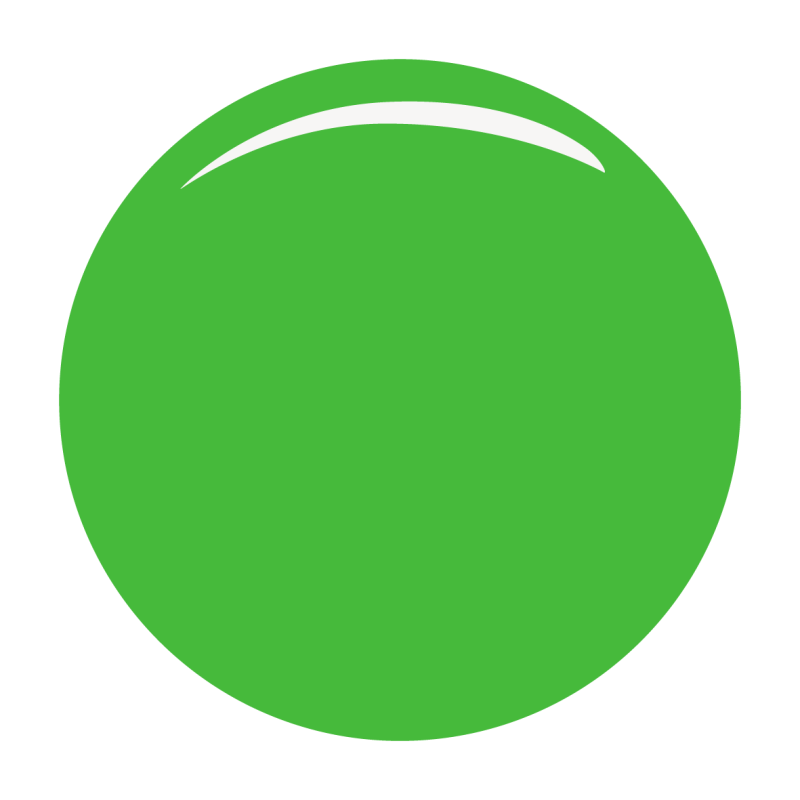 20
Результаты (F1 - мера)
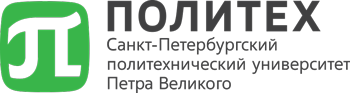 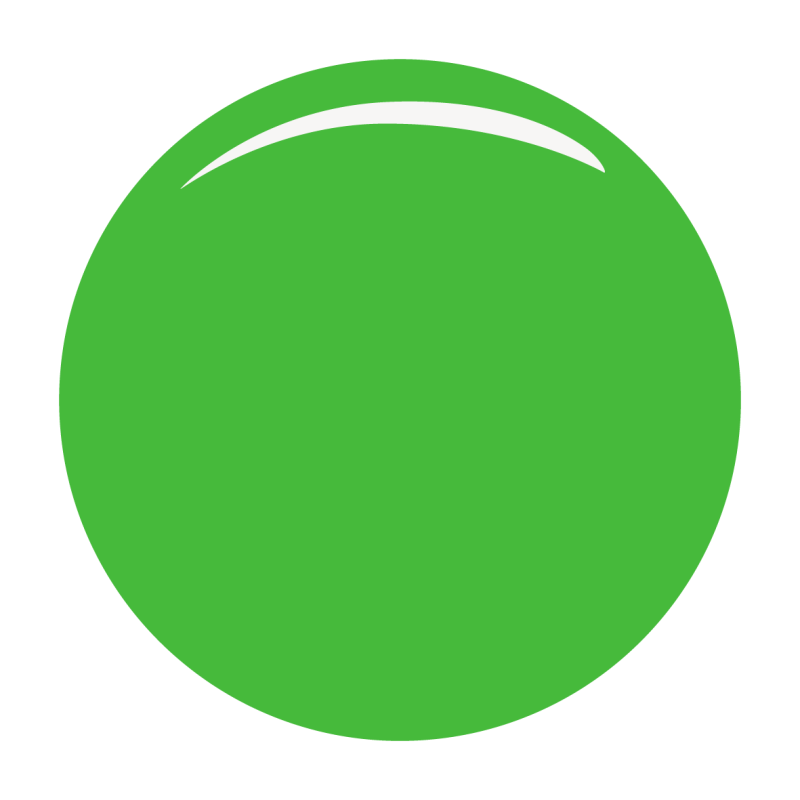 21